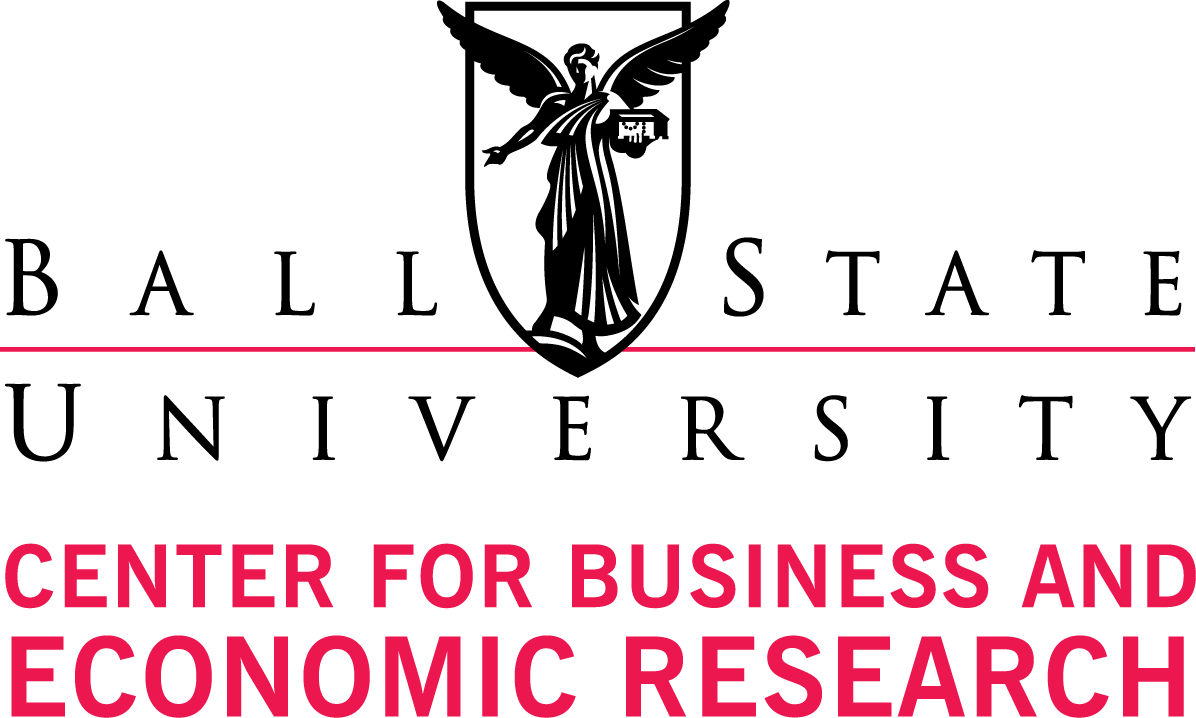 Environmental Protection Agency (EPA) Brownfield Grant writers’ Tool
A walk-through
Prepared by the Center for Business and Economic Research Ball State University | August 2010
Prepared by the Center for Business and Economic ResearchBall State University | August 2010
Introduction
Purpose of the tool and users
Variable List
Sample Screenshots of the variables
Tax Increment Financing: TIF IN-A-BOX 
Future Variables
Access the tool
Purpose
To assist grant authors with accurate and relevant data about the demographic, economic, and health factors pertaining to the community in question. 
Users:
Brownfield Grant writers
Economic Developers
Community Volunteers/Organizers/Leaders
Government Officials
Variables
Demographics:
Population and Growth
Population Density and Housing units Density
Population by Age and Gender
Education Attainment
High School Graduation Rates
Households 
Poverty
Free and Reduced Lunches
Disabled Population
Public Assistance
Variables (contd.)
Economy
Percent share of Total Establishments
Employment Growth
Employment Trend
Unemployment Rate
Personal and Household Income
Income Inequality
Federal Spending
Variables (contd.)
Health
Natality /Mortality
Birth rates – By age group
Birth Measures
Fertility Rates
Death Rate – By gender, By cause
Infant Mortality
Premature Death
Average Life Expectancy
Years of Potential Life lost before age 75
Morbidity
Self-rated poor health
Average Unhealthy Days per month
Disease / Cancer
All Cancer and Lung Cancer – Incidence and Death Rates
Lung Diseases
Sample Graphics
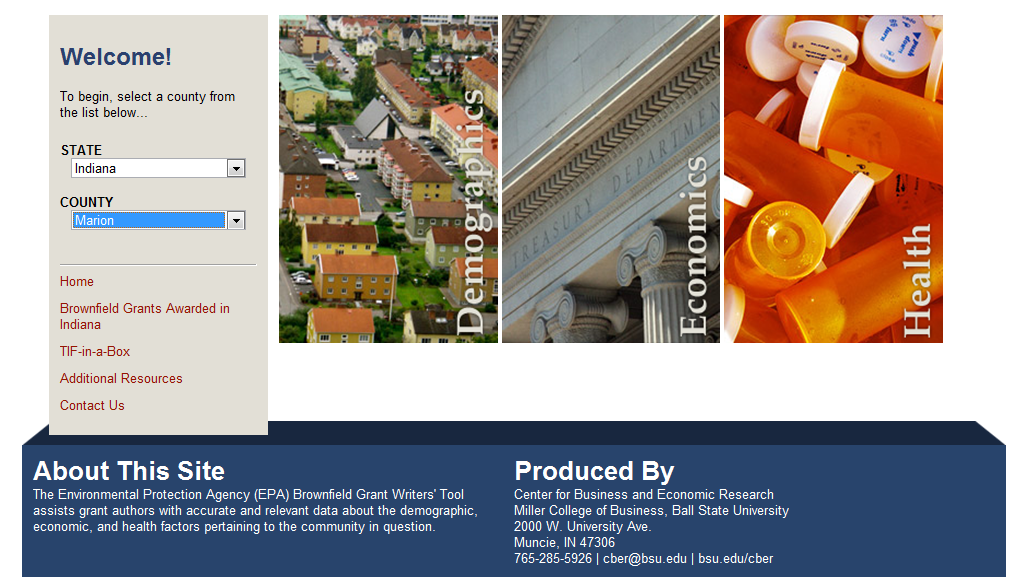 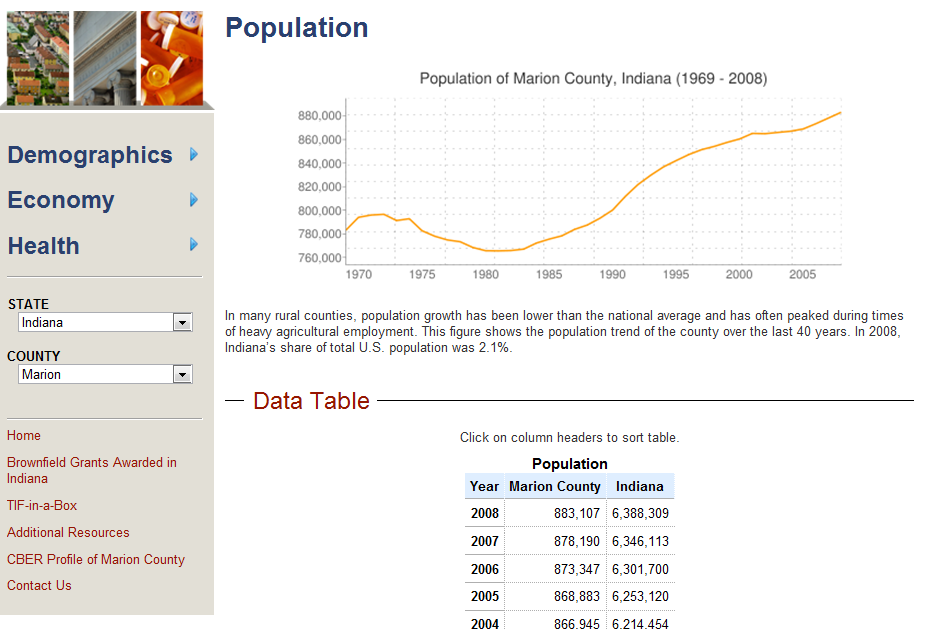 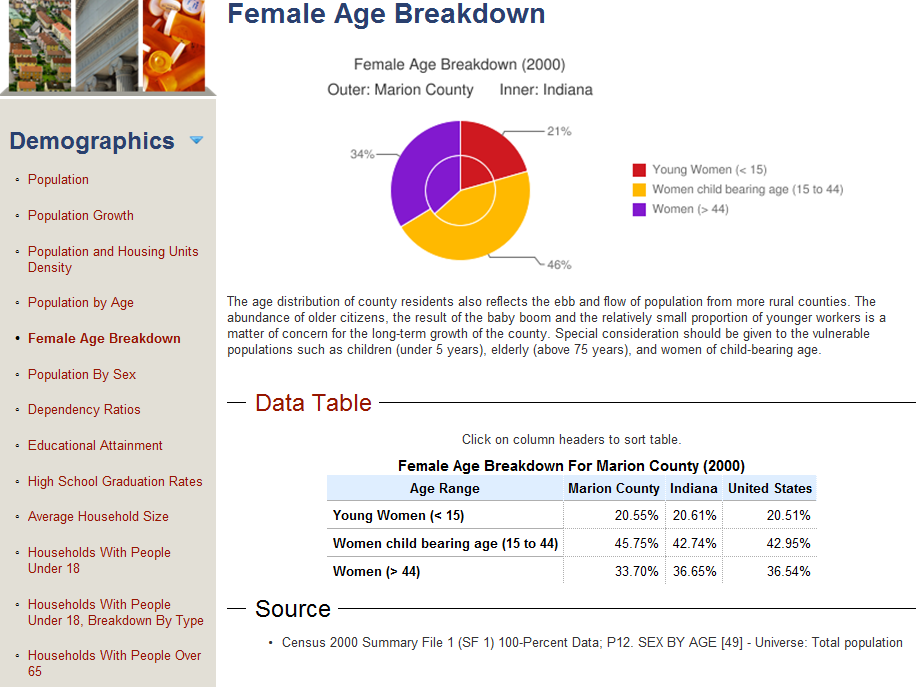 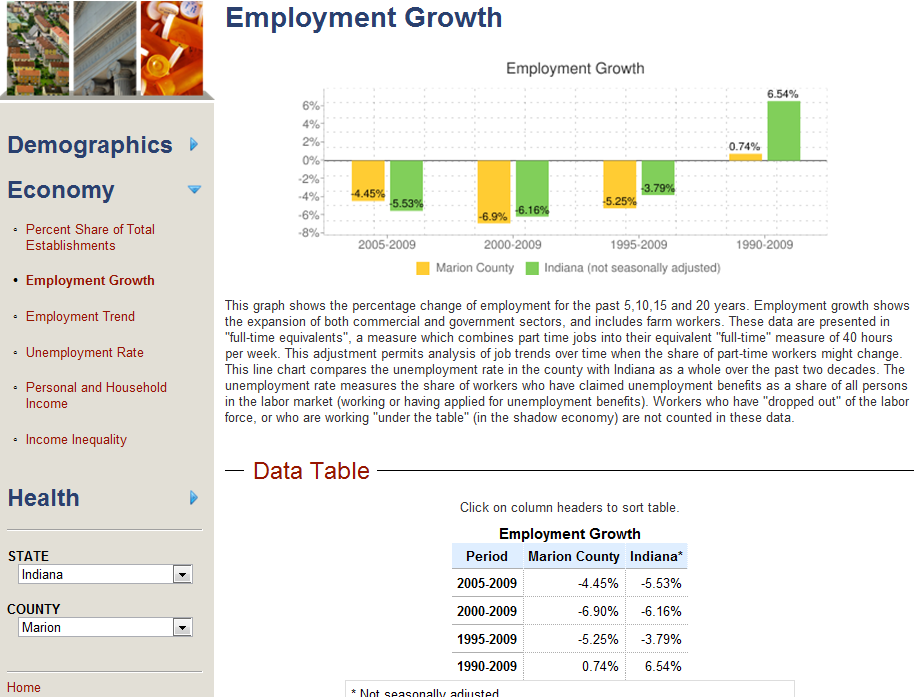 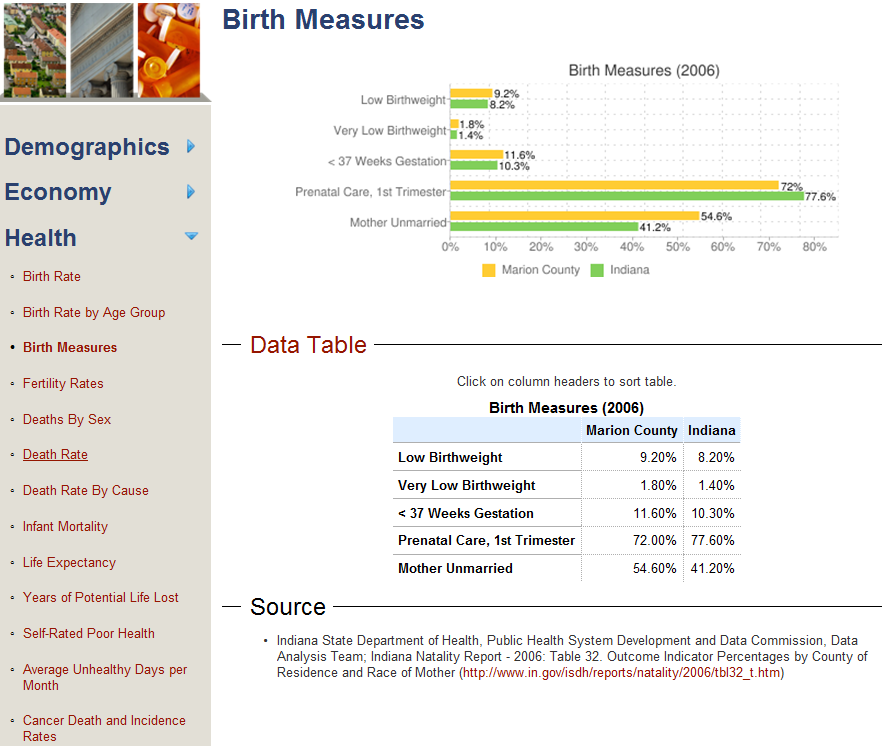 Features
Tables can be sorted – ascending and descending
Copy the graphics right clicking the mouse and select “copy”
Copy Tables and paste in “excel” or “word” without changing the format
TIF IN-A-BOX
Tax Increment Financing (TIF)
Tool used by local governments to allocate changes to local taxes caused by new business development for a specific purpose. 
In a typical setting, the growth of property taxes associated with a new business will be applied to a purpose that has significant impact on the community.
 Examples of these are installation of water or sewer infrastructure, construction or expansion of roadways, or remediation of a brownfield.
TIF-in-a-box (contd.)
Contains:
Basic materials on TIF
Studies by Bartsch and Wells (2003), and Paull (2008)
Enabling legislation contained in IC 36-7-14 which deals with  TIFs and uses
Economic Impact Calculator
A tool for estimating the economic and fiscal effects of new business development. To use the Economic Impact Calculator, enter company information into the form to the left.
Economic Impact Calculator
Example:
County: Marion
Industry: Health Care and Social Assistance
Input Method: Number of Employees = 50
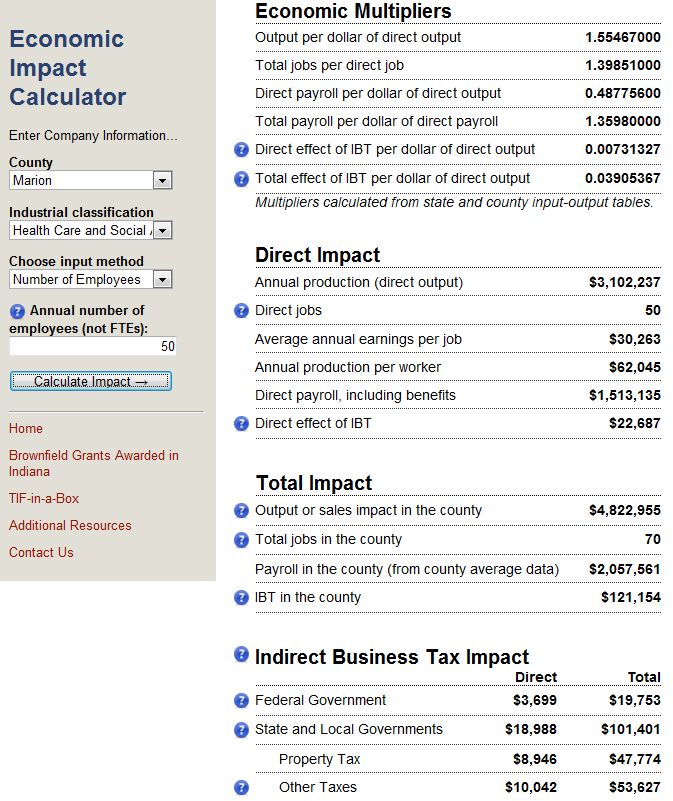 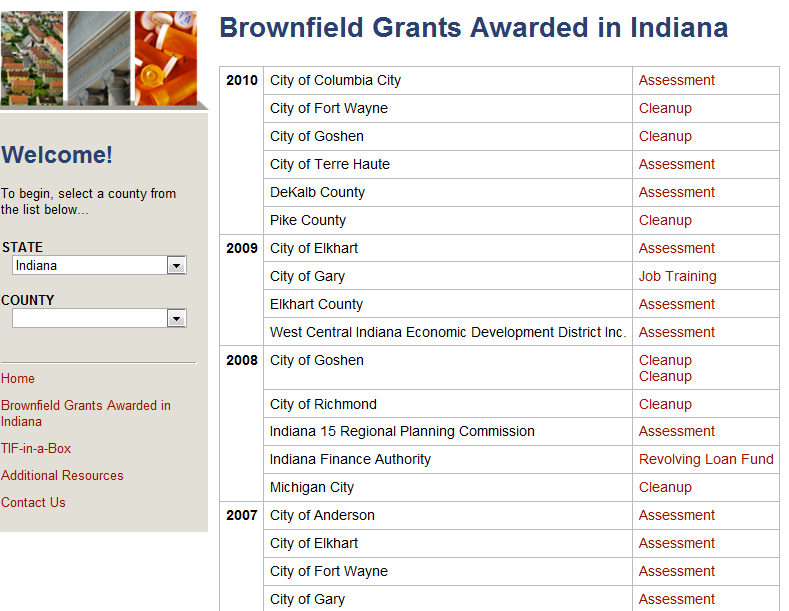 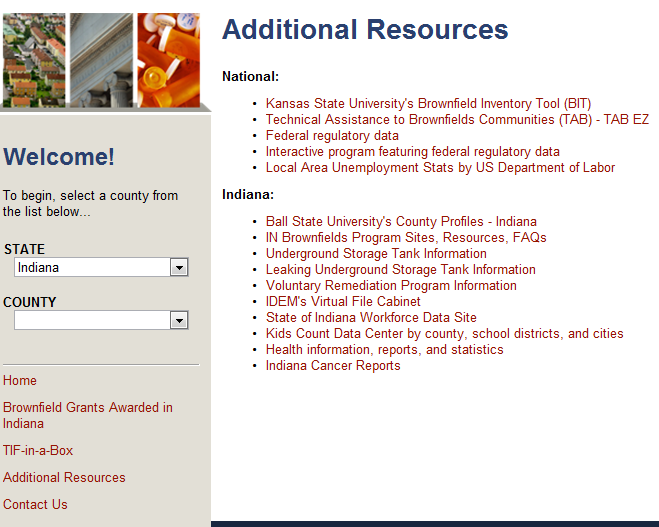 Additional Variables in Future
Health
Releases to environment
Hazard Score
Vehicle Mileage and ADT
Risk Index (Cancer, Respiratory and Neurological)
Hospitalization rate
% of diabetic and chronically ill Medicare enrollees
Unhealthy days due to ozone and fine particulate matter
How to access this tool?
Visit www.epa.cberdata.org   

(or)

Go to www.bsu.edu/cber 
Click on “Data Center”
Select “EPA Brownfield Grant Writers’ Tool”
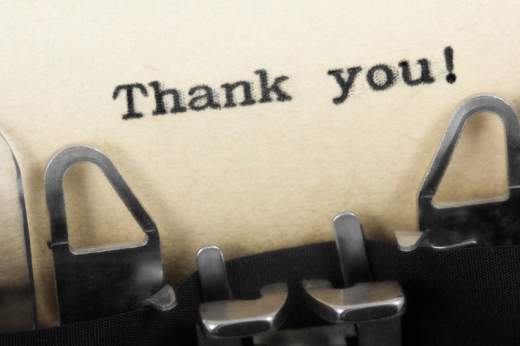